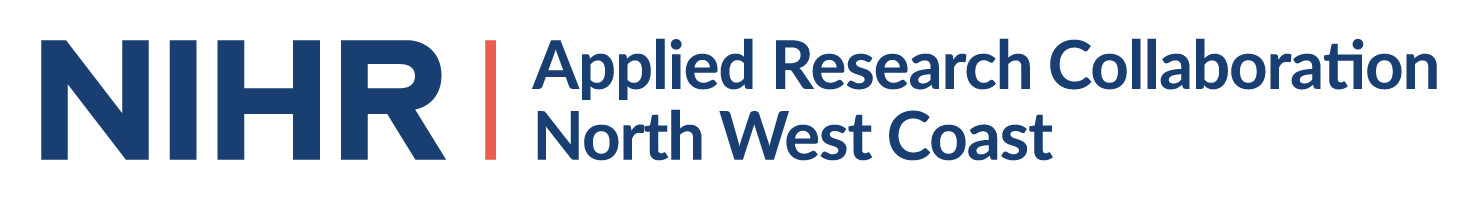 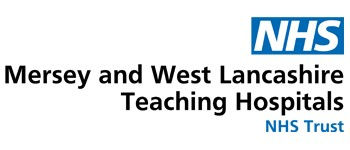 Gestational Diabetes PreventionCatherine Gallagher: Advanced Diabetes Dietitian Mersey and West Lancashire Teaching Hospitals NHS TrustSupervisor: Dr Julie Abayomi, Reader in Dietetics and Associate Head of Medicine & Nutrition, Edge Hill University
1
‘I felt overwhelmed by the diagnosis’
‘I wish I had known earlier that too much weight gain during my pregnancy carried risks’
Abstract
This internship project is helping to inform a future NIHR doctoral clinical academic & practitioner fellowship (DCAF) application. If successful, it is anticipated that the PhD will consist of co-developing (with various stakeholders) an intervention to reduce the incidence of gestational diabetes (GDM).
‘I felt extremely guilty’
‘I  think seeing a dietitian before getting GDM might have helped me to focus more on the quality of my diet ’
‘There’s a lot of information provided at your booking appointment’
Background
GDM affects up to 5% of all UK pregnancies (1 in every 20) and the incidence is increasing nationally and globally.  GDM has important health implications for both mother and baby. In the short term it can increase the risk of macrosomia, large for gestational age babies, shoulder dystocia, unplanned caesarean section, preterm delivery and neonatal hypoglycaemia. In the long term it can increase the risk of future metabolic disease for both the mother and offspring (1,2)
The internship provides an opportunity to: 
Review the existing literature in GDM prevention  
(2) To engage with women with lived experiences of GDM
Thoughts of women with lived experience of GDM from the patient and public involvement meetings
Results
Awaiting publication: ‘commentary on  Griffith RJ, Alsweiler J, Moore AE, Brown S, Middleton P, Shepherd E, Crowther CA. Interventions to prevent women from developing gestational diabetes mellitus: an overview of Cochrane Reviews. Cochrane Database Syst Rev. 2020 Jun 11;6(6):CD012394. doi: 10.1002/14651858.CD012394.pub3. PMID: 32526091; PMCID: PMC7388385’. 
Networking opportunities: ARCFEST 2023
Invited to become a member of the Maternal Health Research group
Developed invaluable research skills – completed first GRIPP2 to demonstrate value of PPI work 
PPI groups advised they would engage in an intervention in early pregnancy, but they do not think it should be on the same day as booking. They told me they would like to have earlier conversations with healthcare professionals about the risks of  excessive weight gain in pregnancy.
Method
Developed research skills in systematic reviews –access to modules 
Engaged in a Rapid Conversion Evidence Summaries (RaCES) project. First paper out of a three-part series awaiting publication 
Participated in the RaCES workshop  
Completed three online patient and public involvement (PPI) meetings which has further shaped the research plans
Completed a health inequalities assessment tool (HIAT)
Presented at the ARC Northwest PPI forum & received interest in the PPI role for my study
Conclusion/Recommendations
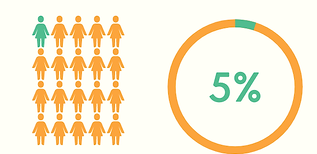 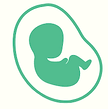 The internship has afforded me many opportunities to strengthen my application and enhance my skills, experience and confidence in research. 

Anticipated that the work carried out during the internship will support a future DCAF application. If successful developmental work will be needed for the intervention (e.g. qualitative and quantitative work is needed to gain a better understanding of factors affecting targeted behaviour).
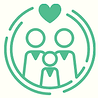 Approximately 35,000 UK pregnancies per annum
References
NICE (2015). Diabetes in pregnancy: management from preconception to the postnatal period. Available at: https://www.nice.org.uk/guidance/ng3 [accessed 03rd January 2023]

Ye, W. et al. (2022) ‘Gestational diabetes mellitus and adverse pregnancy outcomes: systematic review and meta-analysis’, BMJ, p. e067946.
One in 20 UK pregnancies are affected by GDM with potential short-term complications & long-term risks
Acknowledgements: 
My line Manager Claire Wesselingh for supporting me to apply to this internship programme and affording me the time to work on my research as well as the wider diabetes & dietetic departments at Mersey and West Lancashire Teaching Hospitals NHS Trust  
My Supervisor Dr Julie Abayomi for her constant help, support & encouragement